Outcome domains, measures, and sources of data
Matthew J. Bair, MD, MS
VA HSR&D Center for Health Information and Communication, Regenstrief Institute, Inc, and
 Indiana University School of Medicine
1
Outline
PRECIS-2 tool 

Outcome domains

Measures

Data considerations
2
the bmj | BMJ 2015;350:h2147 | doi: 10.1136/bmj.h2147
3
PRECIS-2 tool
PRECIS (2009) original tool with 10 domains to design clinical trials on a continuum (Thorpe et al. J Clin Epi 2009)

Explanatory attitude (ideal situation) to more pragmatic attitude (usual care)

PRECIS-2—a validated, improved version of the tool
4
PRECIS-2 tool
PRECIS-2 has 9 domains 

Each domain scored on a 5-point Likert continuum (from 1=very explanatory “ideal conditions” to 5=very pragmatic “usual care conditions”) 

Trialists can more easily consider whether design decisions match their intended purpose
5
The Pragmatic-Explanatory Continuum Indicator Summary 2 (PRECIS-2) wheel
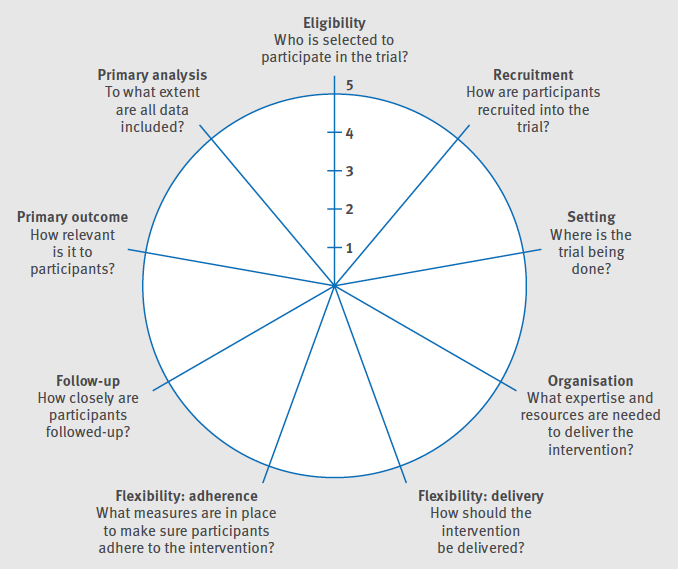 6
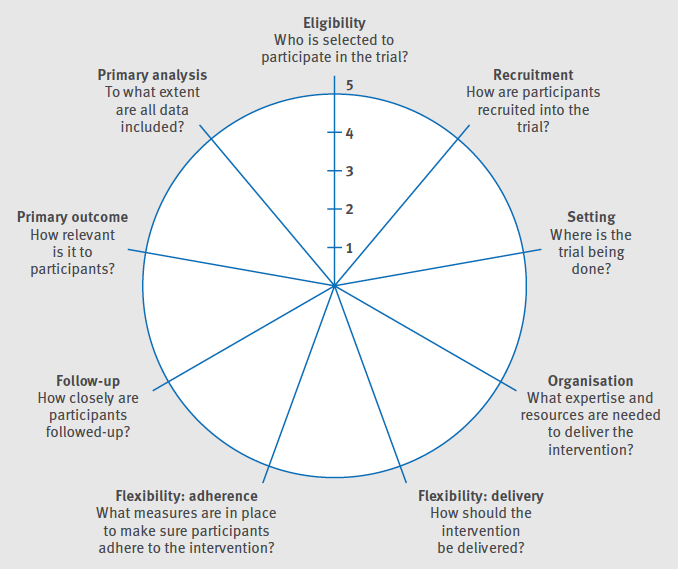 7
Experience with PRECIS
We used PRECIS to:
Organize discussion regarding study design of a planned trial
Determine the extent of consensus among the study investigators

Study Design and Setting
Descriptive; Investigators meeting at VCU
Read and reviewed the PRECIS criteria
Team made judgments of the planned study regarding each PRECIS criteria to reflect initial, ideal and final study design perceptions.
Experience with PRECIS
Results: 
Final study design was more explanatory than the preliminary plan
Consensus achieved

Conclusions and findings:
Applying PRECIS principles were useful for (1) detailing points of discussion related to trial design, (2) making revisions to the design to be consistent with the project goals and (3) achieving consensus. 
May prove valuable for trial researchers
Riddle et al.  J Clinical Epidemiology 2010
Primary trial outcome
Explanatory
Pragmatic
Objectively measured
Clinically meaningful
More patient-important
Direct consequence of intervention
More disease-oriented
Underlying mechanism
Pragmatic outcomes & follow-up
Outcomes are long-term for trials of chronic pain conditions
 
Clinically meaningful to study participants

Follow-up is low-intensity

Outcomes from existing data without patient contact
Selecting pain outcomes
Pain trial general considerations
Subjective/patient-reported outcomes
Multiple important outcome domains

General considerations
Responsiveness
Respondent burden 
Integration in clinical workflow
Key outcome domains
Pain intensity

Pain interference

Physical function

Pain-related change
13
IMMPACT guideline for pain trials
Pain, physical function, emotional function
Condition-specific or generic pain measures 
General health-related QOL measures
Adverse effects & symptoms, participant disposition
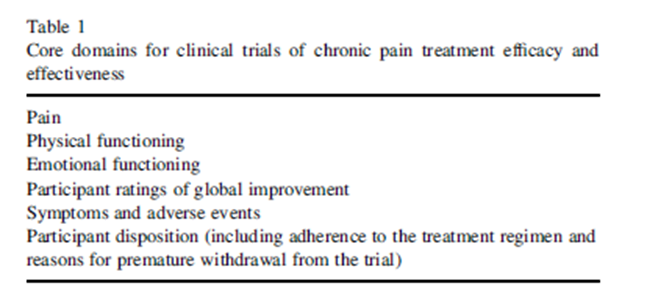 http://www.immpact.org/publications.html
Turk DC et al. Pain 2003;106: 337–345
Patient relevant pain outcomes
Turk DC et al. Pain 2008;137:276–285
[Speaker Notes: 4 focus groups conducted to determine 19 aspects of life affected by pain; f/u survey--chronic pain patients asked to rate importance of pain impact on each outcome. All items were rated higher than 6—these are the top rated items. Patients expect pain treatment to reduce pain and improve a variety of domains]
Other relevant outcome domains
Depression

Anxiety

Sleep
16
Other relevant outcome domains
Work disability
Medication/health care use
Health-related quality of life
 well-being

Other domains
Catastrophizing
Self-efficacy
Pain coping
17
Measures – pain intensity
Numeric rating scale (NRS)

Brief Pain Inventory – intensity subscale

Multidimensional Pain Inventory (MPI)
18
Measures – pain interference
Patient-Reported Outcomes Measurement Information System (PROMIS)

BPI pain interference subscale (7)
PEG

Multidimensional Pain Inventory (MPI)

Graded Chronic Pain Scale
19
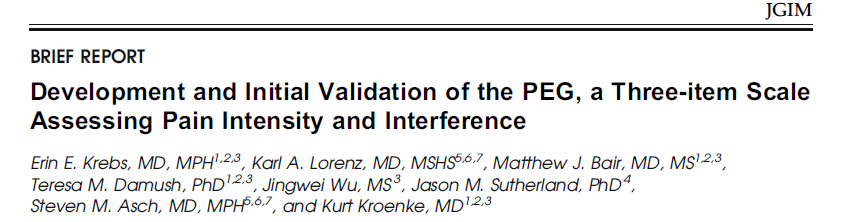 Krebs EE et al. J Gen Intern Med 2009;24:733–8
Measures – physical function
PROMIS Physical Function 4-item
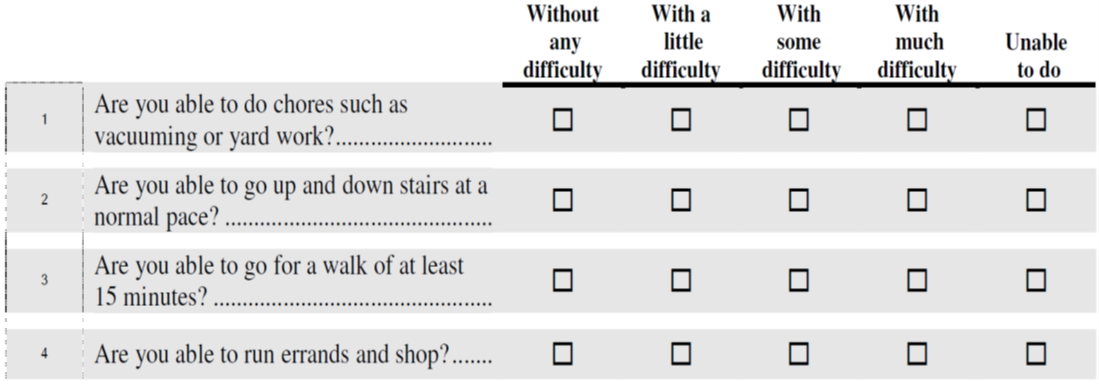 21
Measures – physical function
Roland Morris Disability Questionnaire 

Oswestry Disability Index

Medical Outcomes Study SF-36 Bodily Pain Subscale

Western Ontario McMasters Osteoarthritis Index
22
Measures – pain-related change
Patient-reported Global Impression of Change (PGIC)
23
Measures – depression
PROMIS

Patient Health Questionnaire-9 (PHQ-9)
PHQ-2

Beck Depression Inventory (BDI)

Profile of Mood States (POMS)

Hospital Anxiety and Depression Scale (HADS)
24
Measures – anxiety
Generalized anxiety disorder-7 (GAD-7)
GAD-2

Hospital Anxiety and Depression Scale (HADS)
25
PHQ-2 and GAD-2
26
Measures – sleep
PROMIS Sleep 4-item
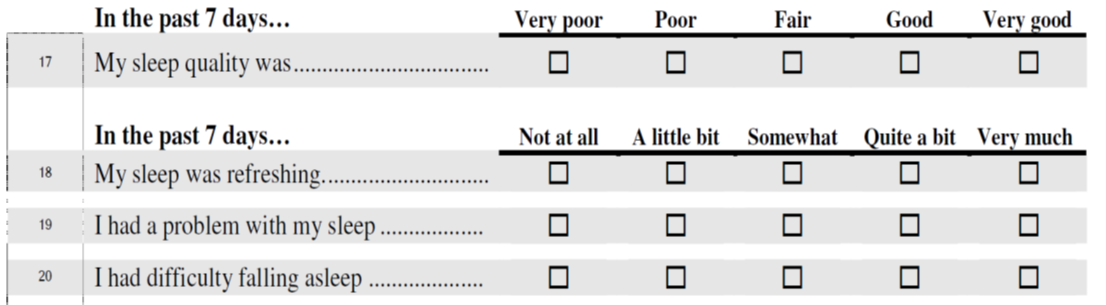 27
28
CONSORT extension: pragmatic trials
Recommended extending 8 checklist items for reporting pragmatic trials

The background
Participants
Interventions
Outcomes
Sample size
Blinding
Participant flow
Generalizability of findings
Zwarenstein et al. BMJ 2008
Checklist of items for reporting pragmatic trials
30
Data considerations
Quality and completeness of clinical data for research

Availability of data
Gaps in the data – “missing”

Consistency of measurement
Heterogeneity of data across EHR/health systems
31
Data considerations
Origin of the data

Why and how the data were collected

Information on reliability and meaningful use for research
32
Data considerations
Important in the early planning stages of a trial

Feasibility

Can data collection be repurposed for research
33
Data sources
Patient-reported outcomes

Patient-generated data

Clinical data

Administrative or claims data

Registry data
34
Selecting data sources
Is data source suitable to answer specific trial questions?

A single source may not be sufficient
“Hybrid” data sources?

Use of multiple sources requires more planning, expense
35
Data quality and completeness
Embedded electronic data capture (EDC) in electronic health record (EHR)

Brief electronic case report forms (CRFs) automatically collected
36
Potential benefits
May improve costs/efficiency

May reduce patient and provider burden

Greater degree of pragmatism
37
Potential challenges
Require early strategic agreements w/ sites and health care systems

Different EHR platforms

Interruption of clinical workflow

Security risks of EDC platforms
38
Best practices for data quality
Begin with minimal set of core data elements

Answer primary/secondary questions

Plan how additional data elements affect clinical workflow
39
Best practices for data quality
Integrate EDCs into clinical workflows

Manage security risks
40
Best practices for data quality- Study Design Issues
Designs close to standard of care may reduce gaps in data

Limit # of assessments

Identify what is needed to capture the primary outcome
41
Best practices for data quality- data collection issues
Minimize participant burden for data collection

Minimize provider burden

Identify collection device or mode most desirable to participants (computer, hard-copy, mobile device)

Consider multiple collection modes (if budget allows)
42
Study monitoring
Variability in data quality, data gaps, and availability delays

Important implications for trials with safety outcomes (e.g. adverse events related to opioids)
43
Study monitoring
Centralized monitoring

Risk-based monitoring
Predefined indicators of risk to participant safety, data integrity, trial conduct

“Trigger” in-depth evaluation
44
Data summary
Good design of the trial upfront

Data capture should focus on primary endpoints

Innovate and iterate on data capture strategies

Evolve to more technology-based data capture
45
Overall summary points
Pain trialists can use the PRECIS-2 tool to consider whether design decisions match their intended purpose

Key outcome domains (pain intensity, interference, physical functioning, and pain-related change)

Other relevant outcomes to consider
46
Overall summary points
Highlighted briefer measures for outcome domains

Multiple considerations for data quality and completeness

Several best practices for data quality
47
Thank you
48